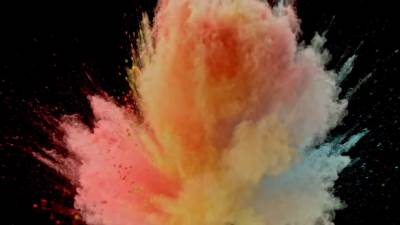 Difúze barviva ve studené a horké vodě
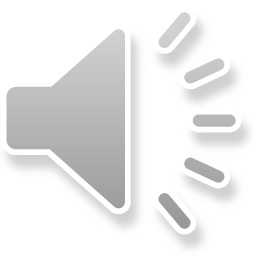 Fyzikální pokus 20.10.2023
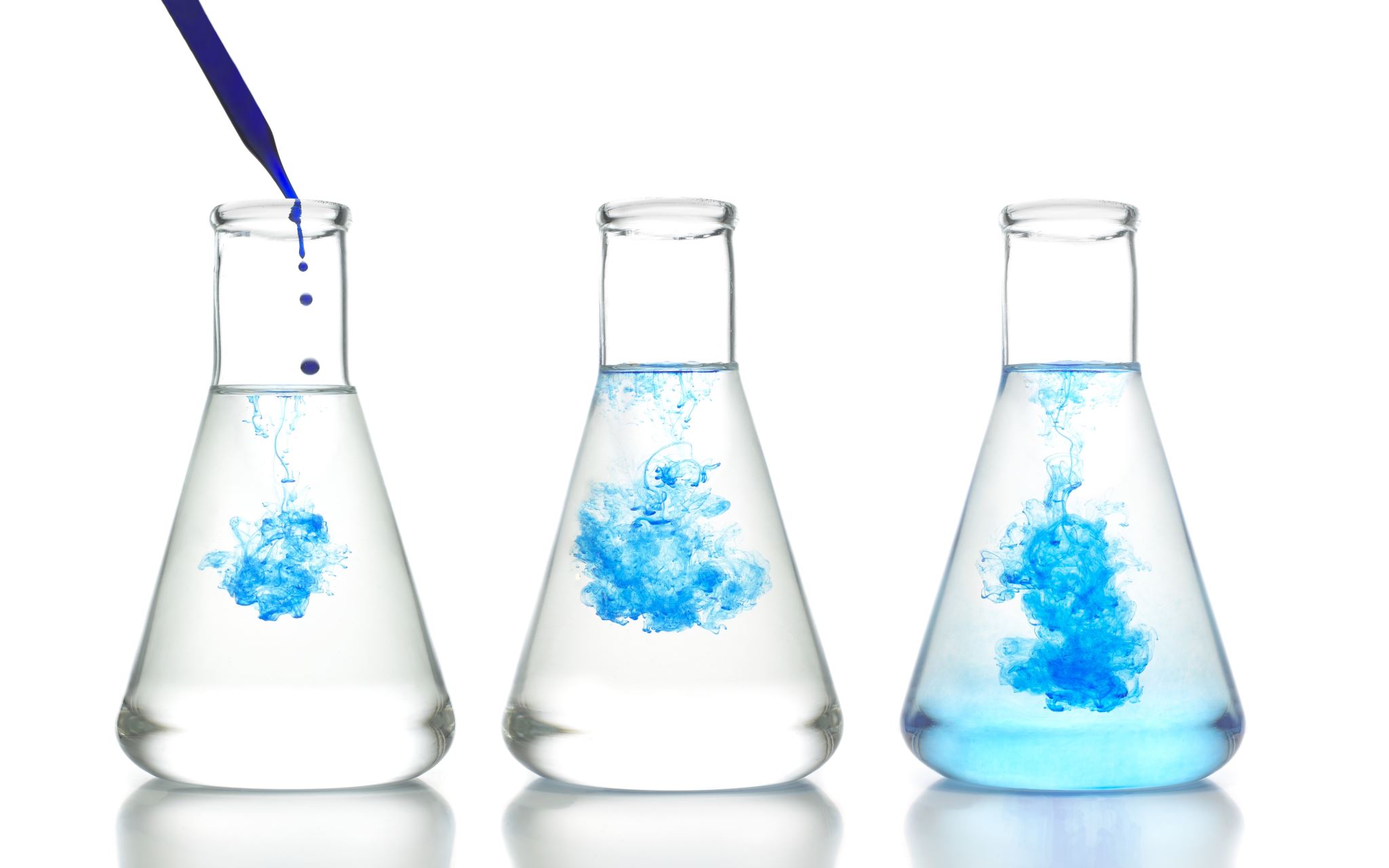 Zadání
Pomůcky: 
2 stejné průhledné nádoby
Studená a horká voda
Barvivo (potravinářský sirup, hypermangan, čaj) 
Postup:
 Do jedné nádoby nalijeme studenou vodu
 do druhé horkou vodu
 Do obou nádob vhodíme (vypustíme) současně barvivo.
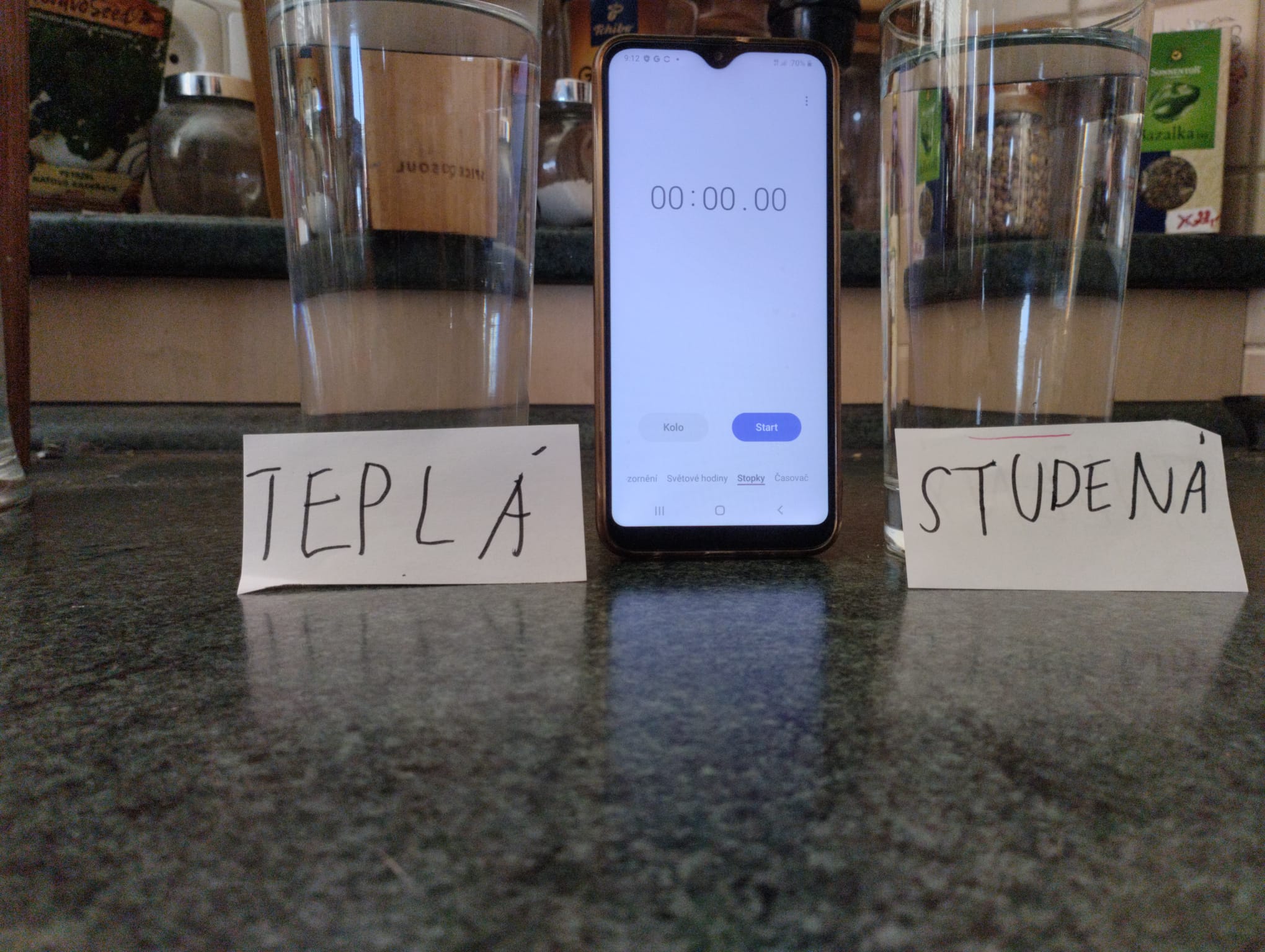 Jsme připraveni a můžeme začít!
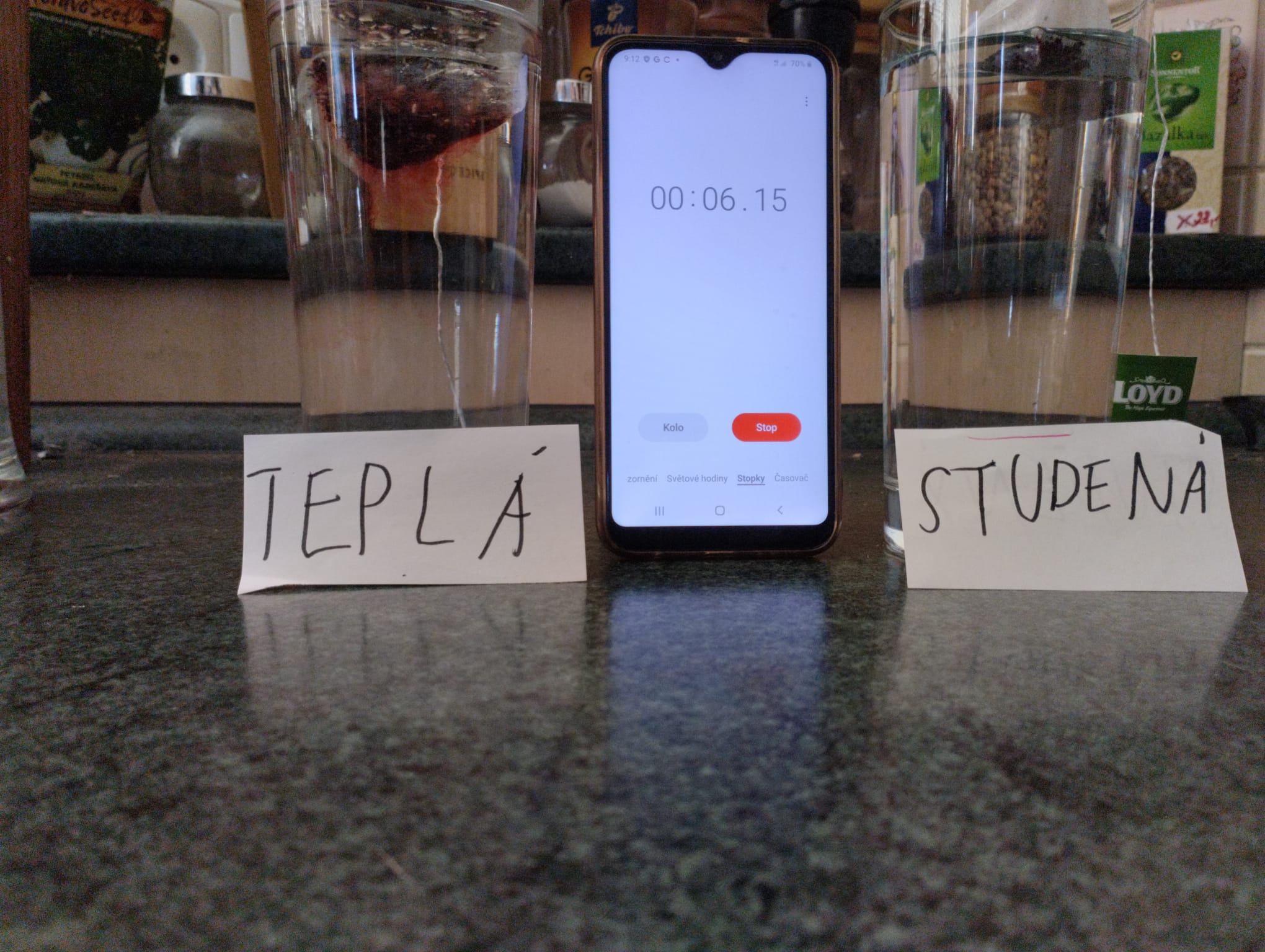 Začali jsme, vidíme že čaj v teplé vodě se začíná dříve potápět než ve studené
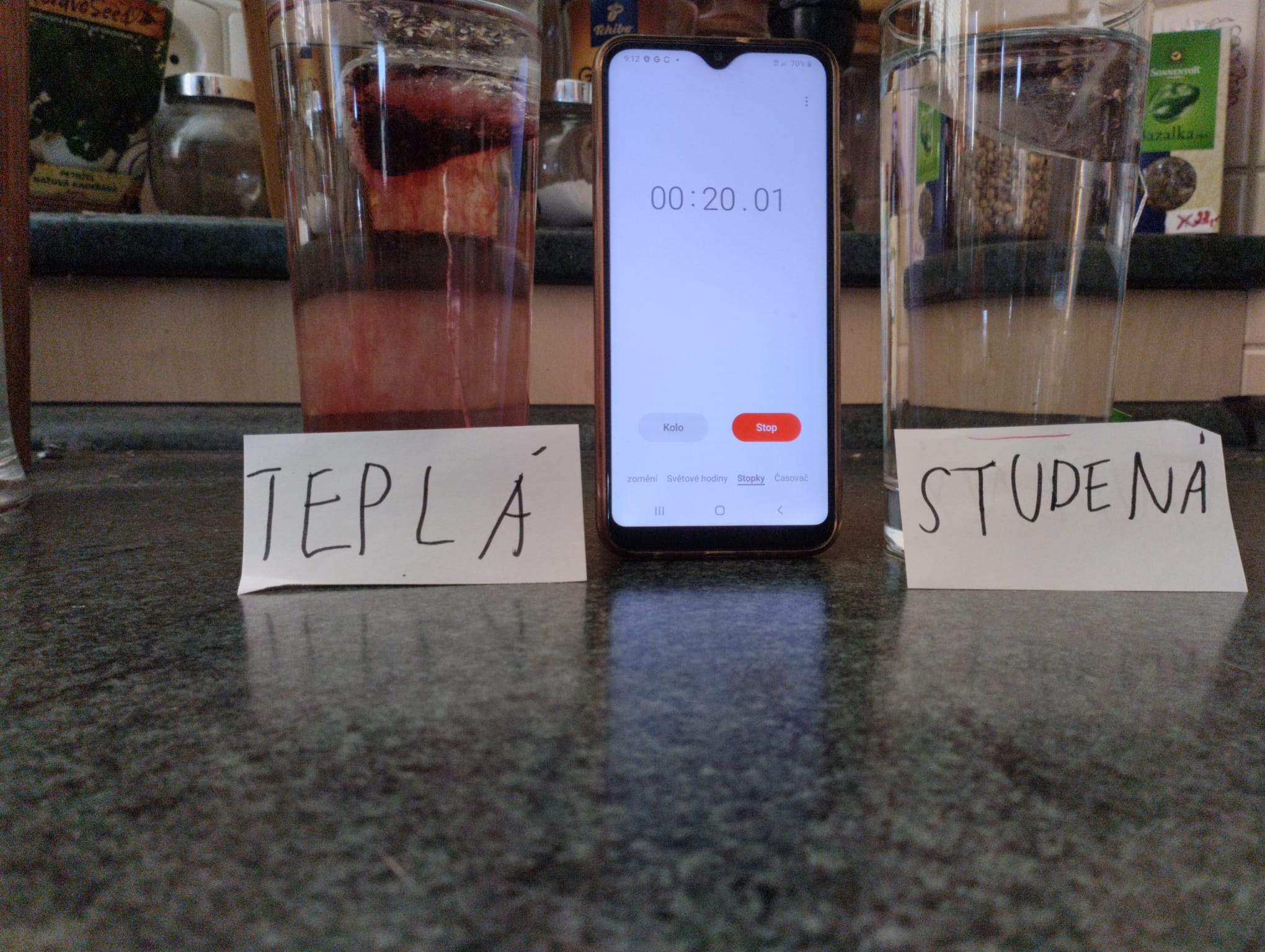 Vidíme, že teplá voda už je po 20 sekundách zbarvená
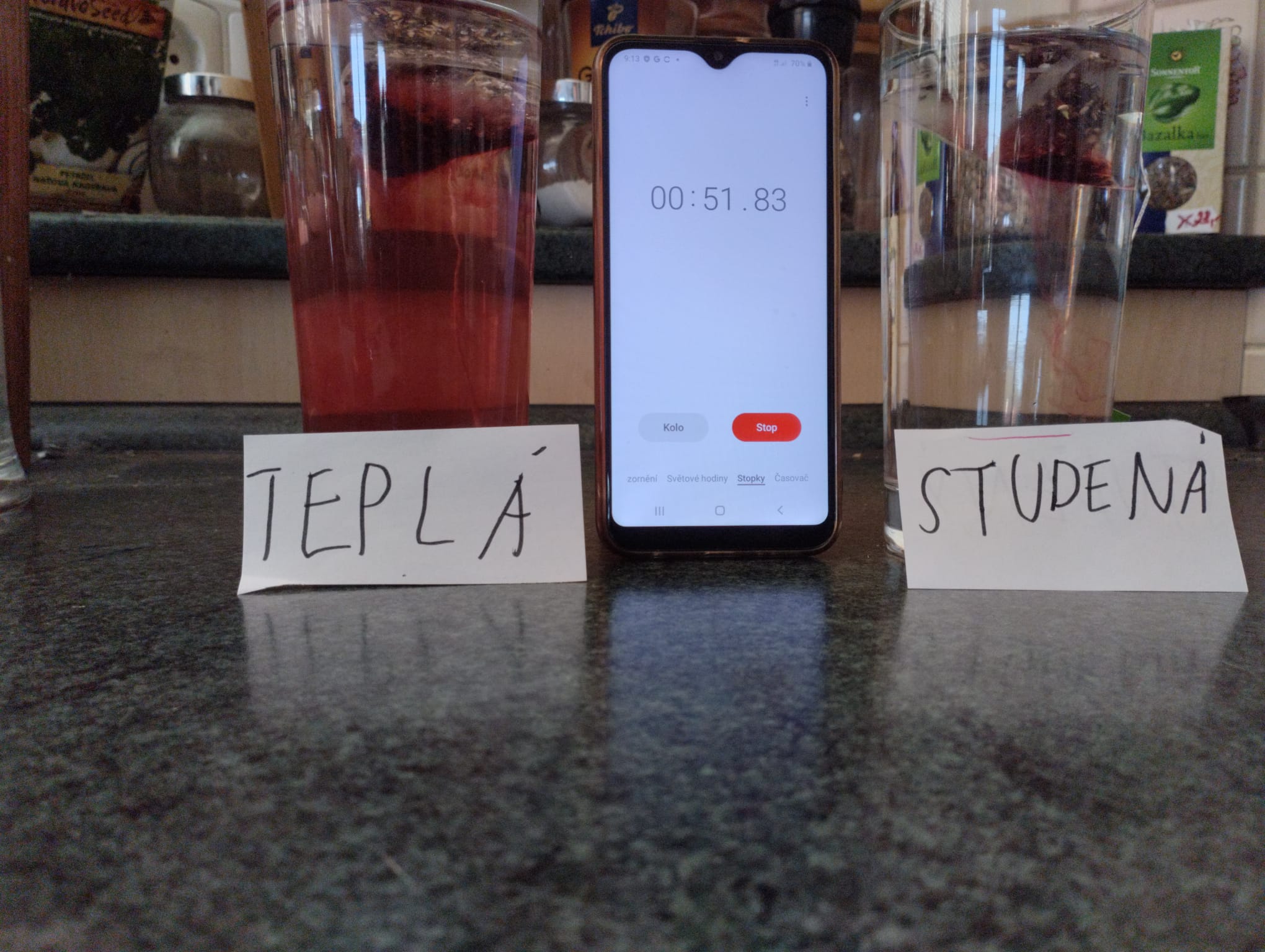 Čaj v teplé vodě už se červená,
 ve studené se teprve začíná rozpouštět
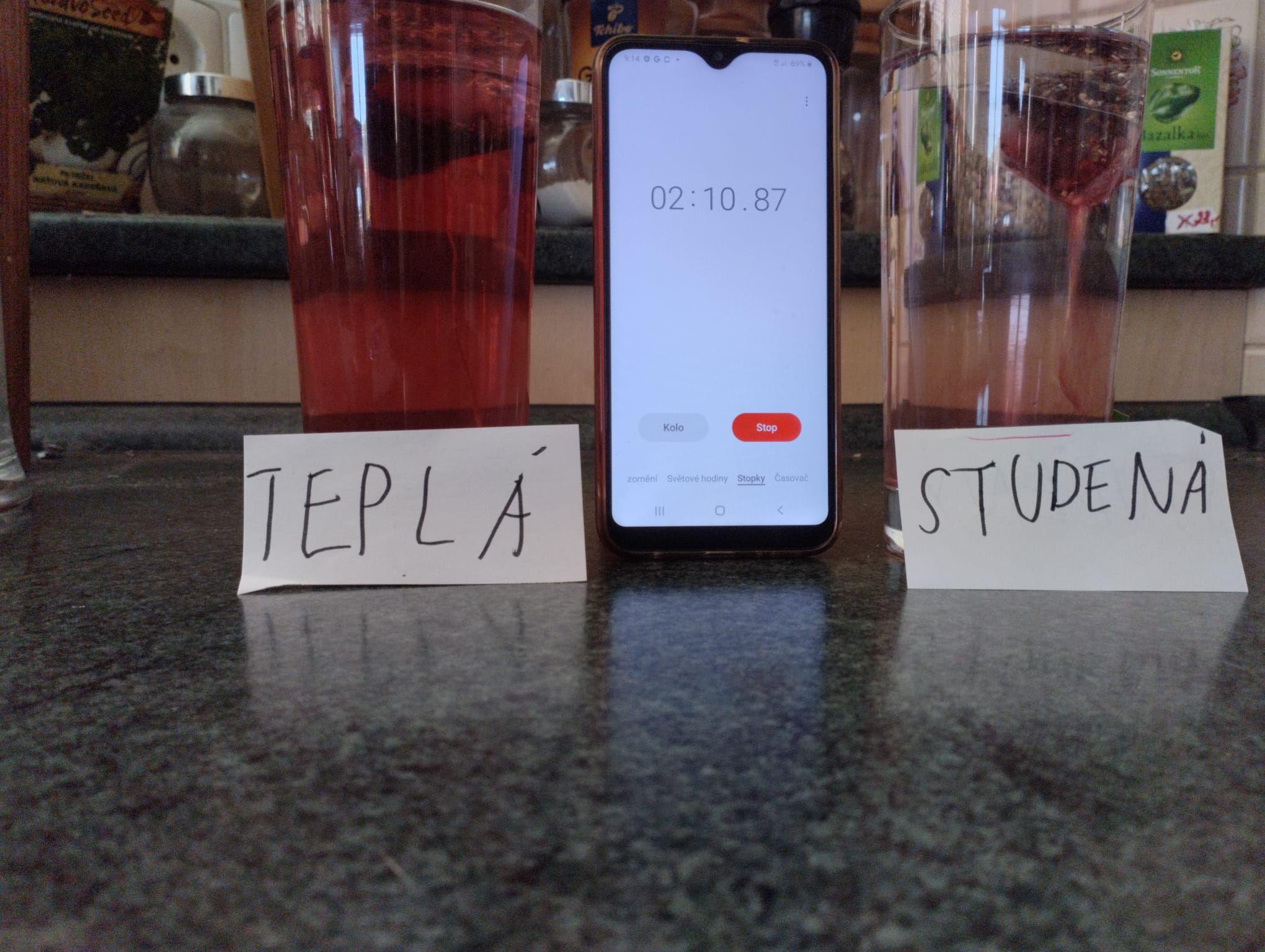 Tady už je vidět rozdíl
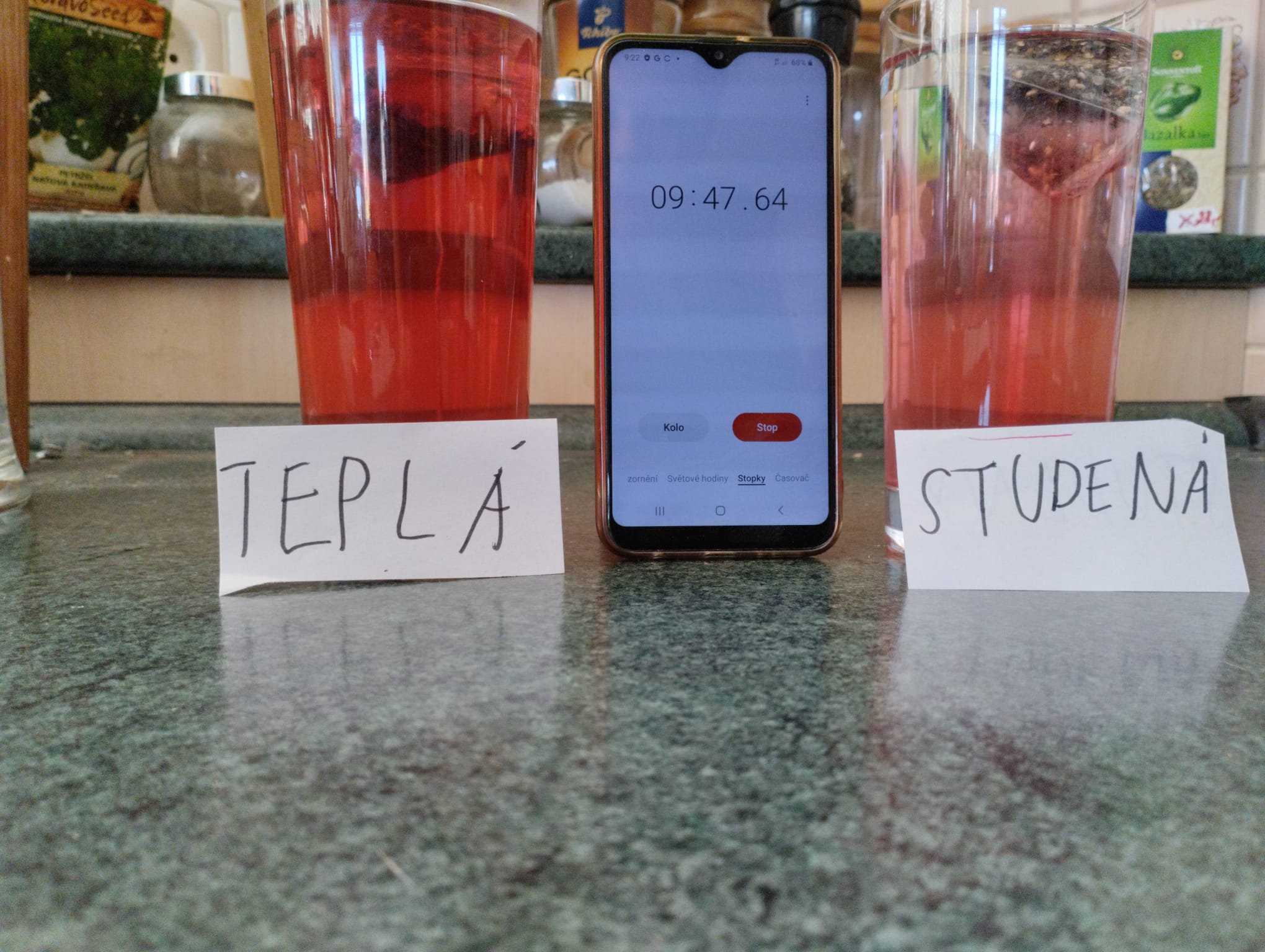 9,45 min a už je to veliký rozdíl
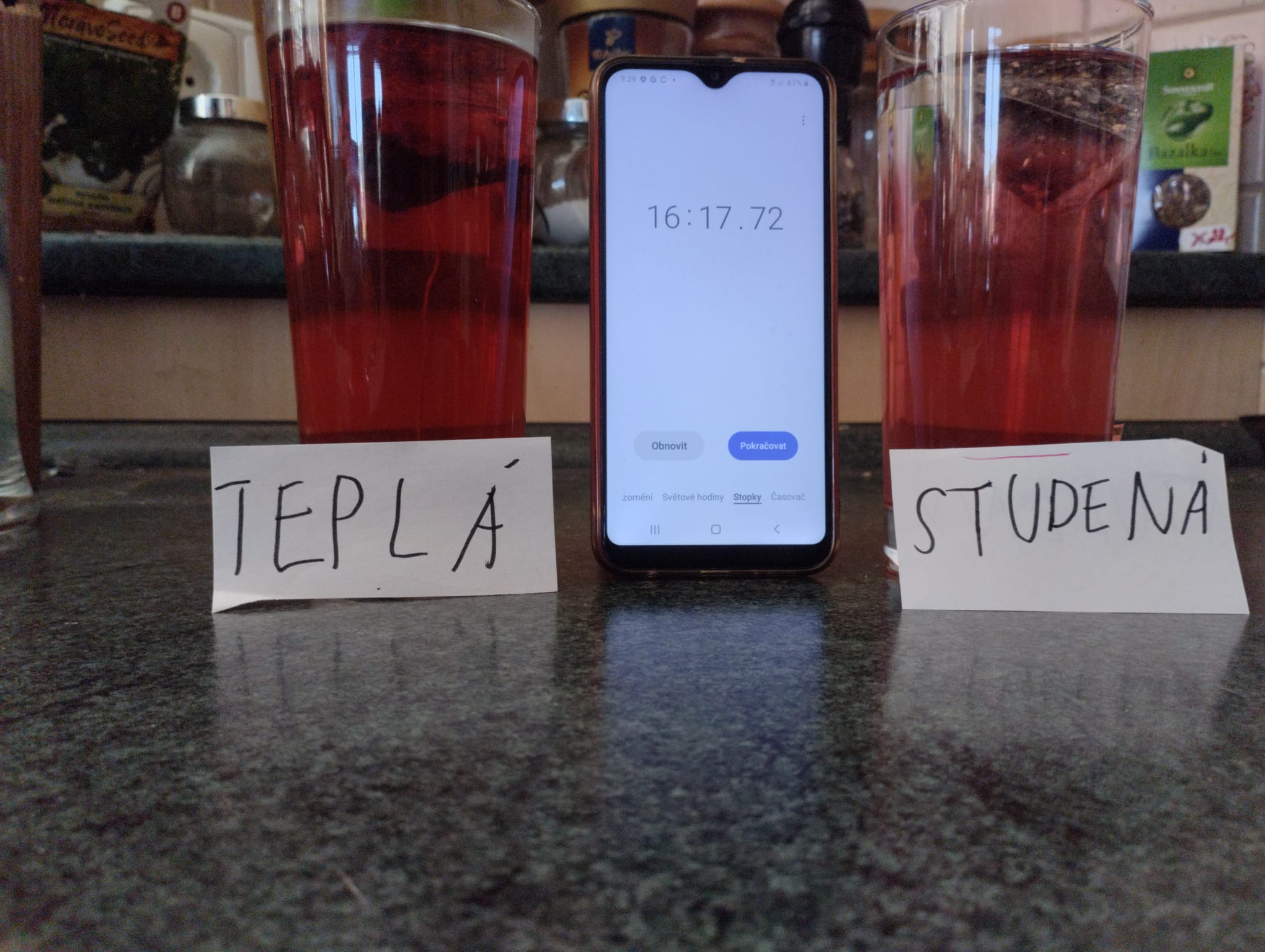 A tady je vidět konečný výsledek za 16 min
Děkuji za pozornost Tomáš Horník
20.10.2023